Asintoti
Stefano Volpe e Daniela Valenti, 2023
1
Grafici di funzioni per studiare la crescita di popolazioni, di contagi in un’epidemia, …
Funzione esponenziale 
f(x)
Asintoto orizzontale
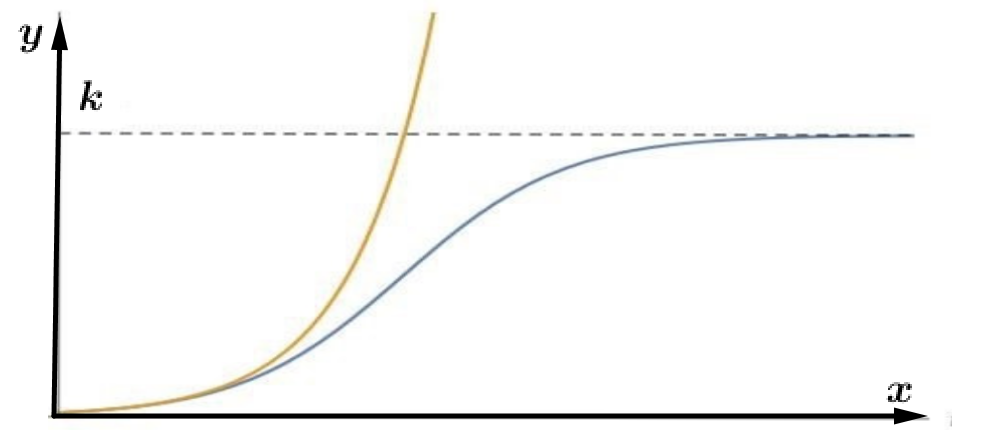 Funzione logistica g(x)
2
Stefano Volpe e Daniela Valenti, 2023
Un nuovo modello di crescita
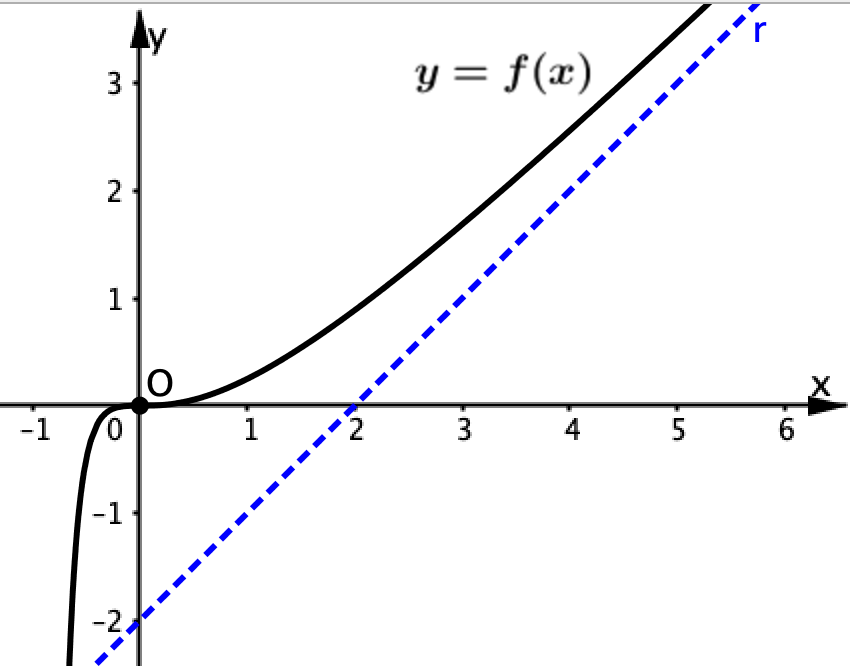 Asintoto obliquo
Ma la crescita ‘è frenata’ dalla retta r e tende a diventare una crescita lineare
Stefano Volpe e Daniela Valenti, 2023
3
Asintoti obliqui
Stefano Volpe e Daniela Valenti, 2023
4
Un esempio per cominciare lo studio
Analizzo la funzione
Il suo insieme di definizione coincide con l’insieme R dei numeri reali escluso il numero 0, che rende nullo il denominatore x2 della frazione.
La funzione ha dunque un dominio illimitato, perciò è possibile calcolare il seguente limite.
Concludo che la funzione non ha asintoto orizzontale.
Stefano Volpe e Daniela Valenti, 2023
5
Osservo il limite
0
Un’intuizione: al crescere della x in valore assoluto, il grafico della funzione si avvicina sempre più alla retta di equazione y = 2x + 3.
Cerco conferma a questa intuizione con un software, che disegna il grafico della retta e della curva.
Stefano Volpe e Daniela Valenti, 2023
6
Asintoto obliquo
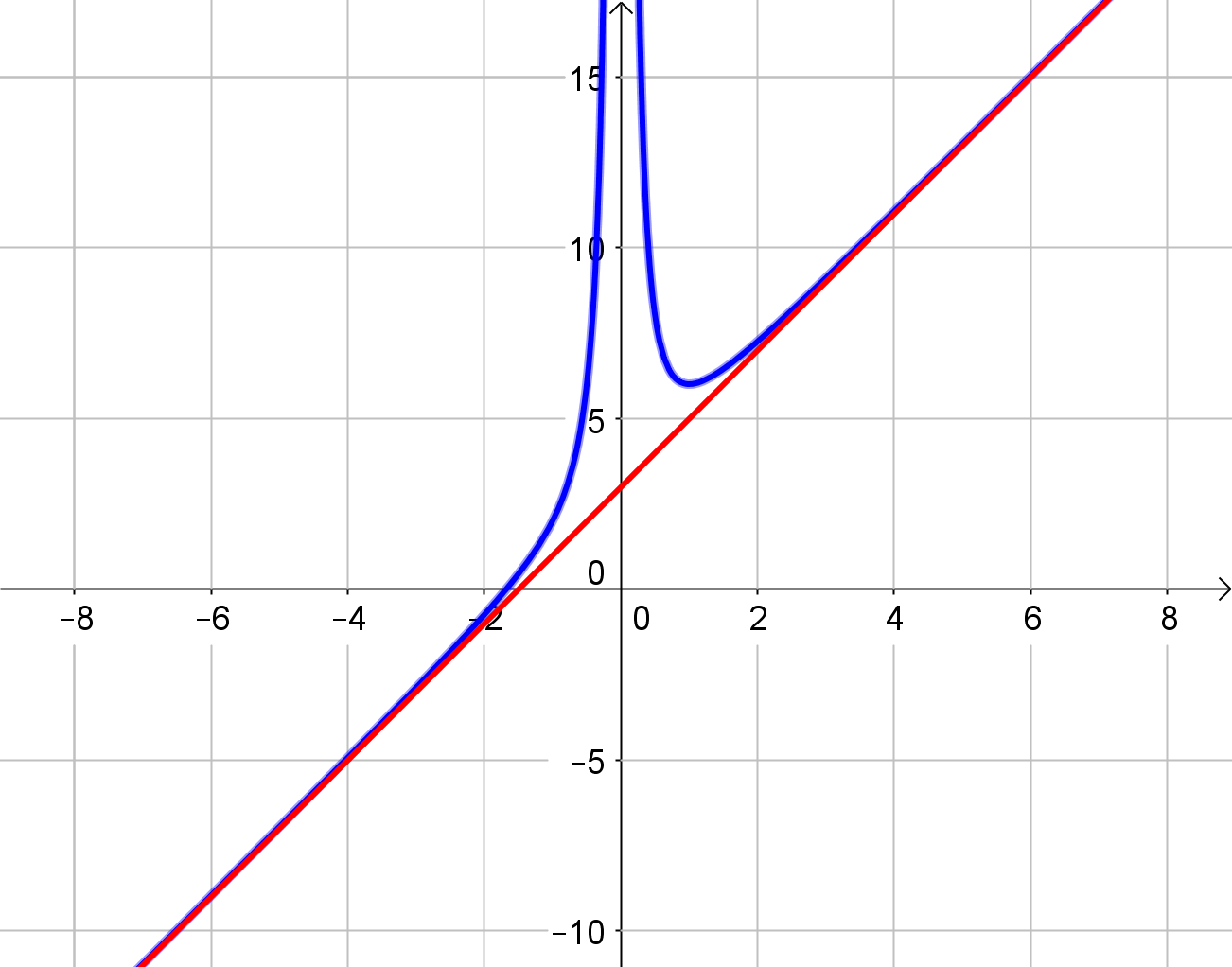 Asintoto obliquo
Asintoto obliquo: asintoto con equazione del tipo
                                     y = mx +q
Stefano Volpe e Daniela Valenti, 2023
7
Osservo una caratteristica della figura
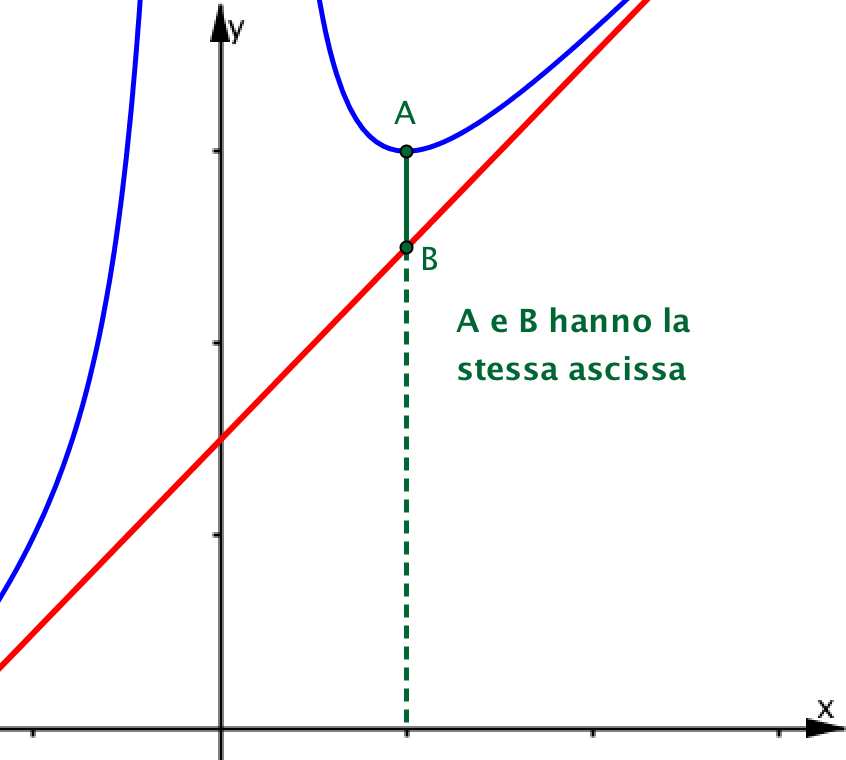 Invece di dire ‘la curva si avvicina alla retta’, dico che ‘la distanza AB tende a 0 al crescere di x in valore assoluto’.
In simboli scrivo
Stefano Volpe e Daniela Valenti, 2023
8
Riconoscere un asintoto obliquo
Una retta è asintoto obliquo per una curva se, presi due punti di uguale ascissa, A sulla curva e B sulla retta, trovo:
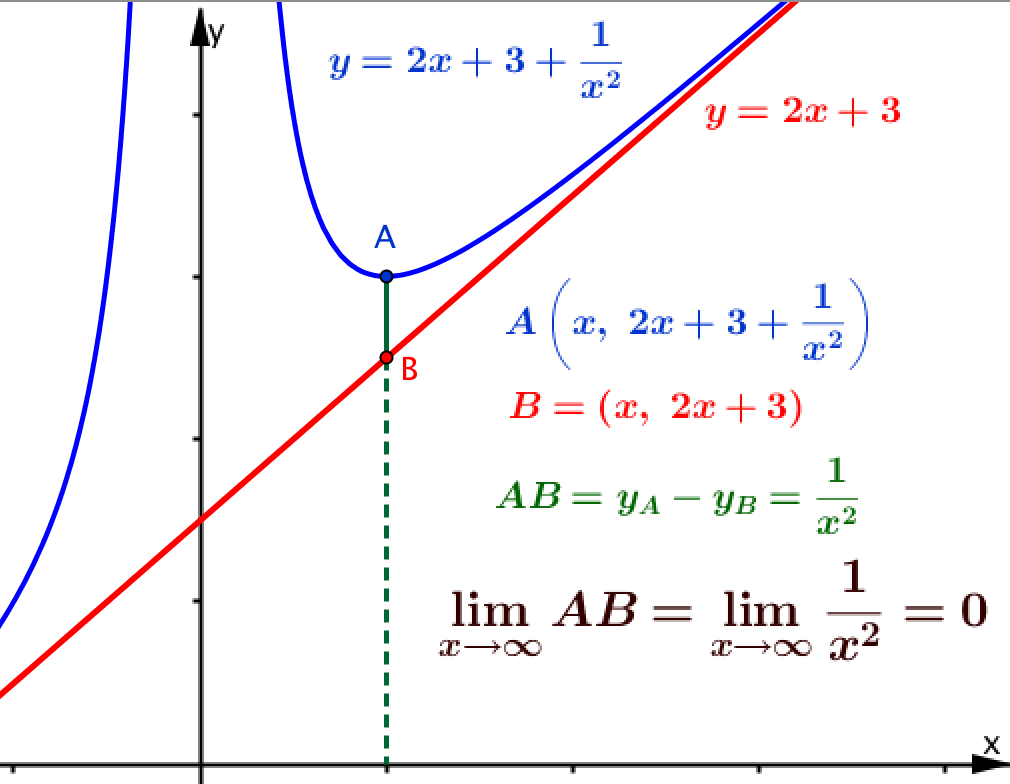 Stefano Volpe e Daniela Valenti, 2023
9
Determinare l’equazione dell’asintoto obliquo
Come determino l’equazione dell’asintoto obliquo, se l’espressione analitica della funzione non è semplice come quella appena studiata?
Stefano Volpe e Daniela Valenti, 2023
10
Un procedimento generale
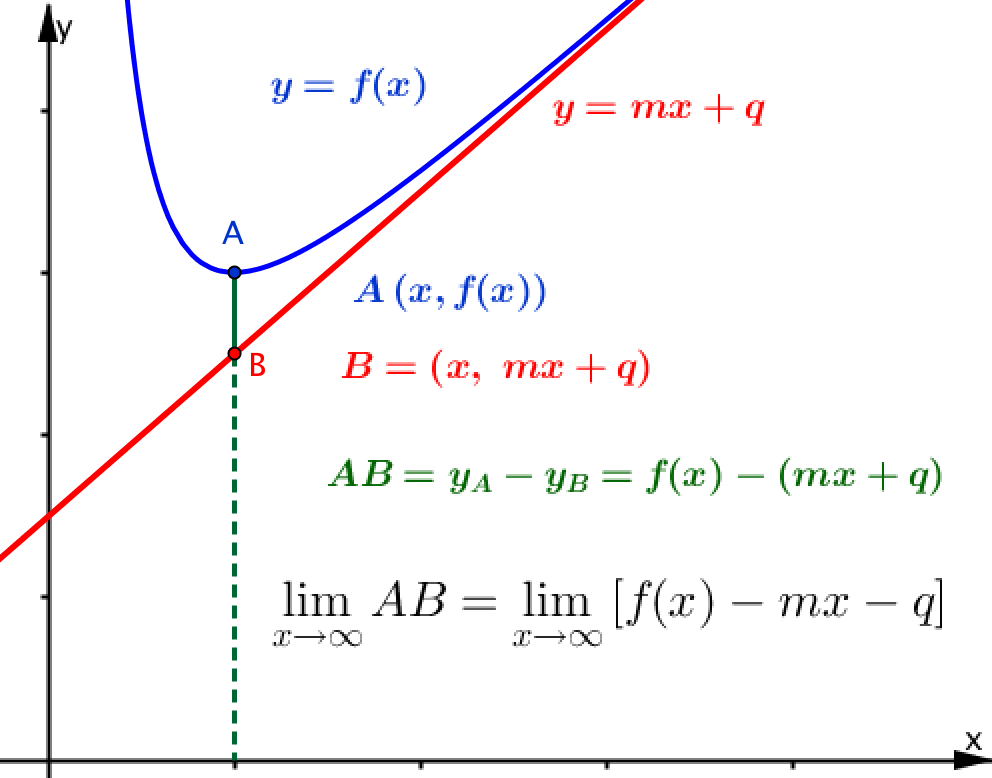 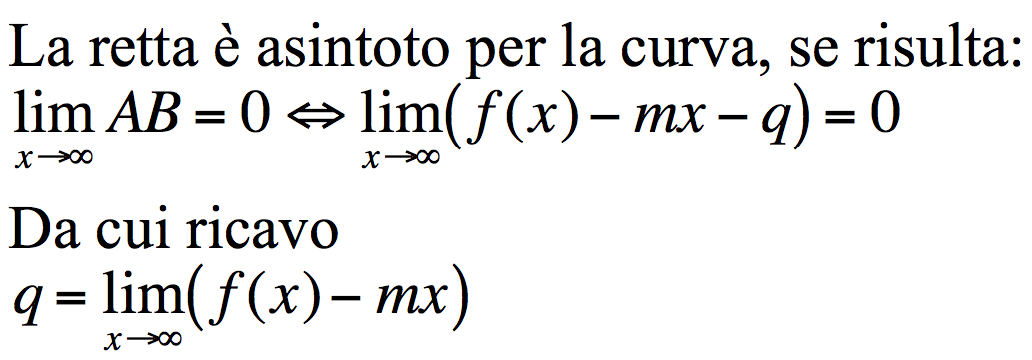 E come procedo per determinare il coefficiente m?
11
Stefano Volpe e Daniela Valenti, 2023
Un procedimento generale per calcolare m
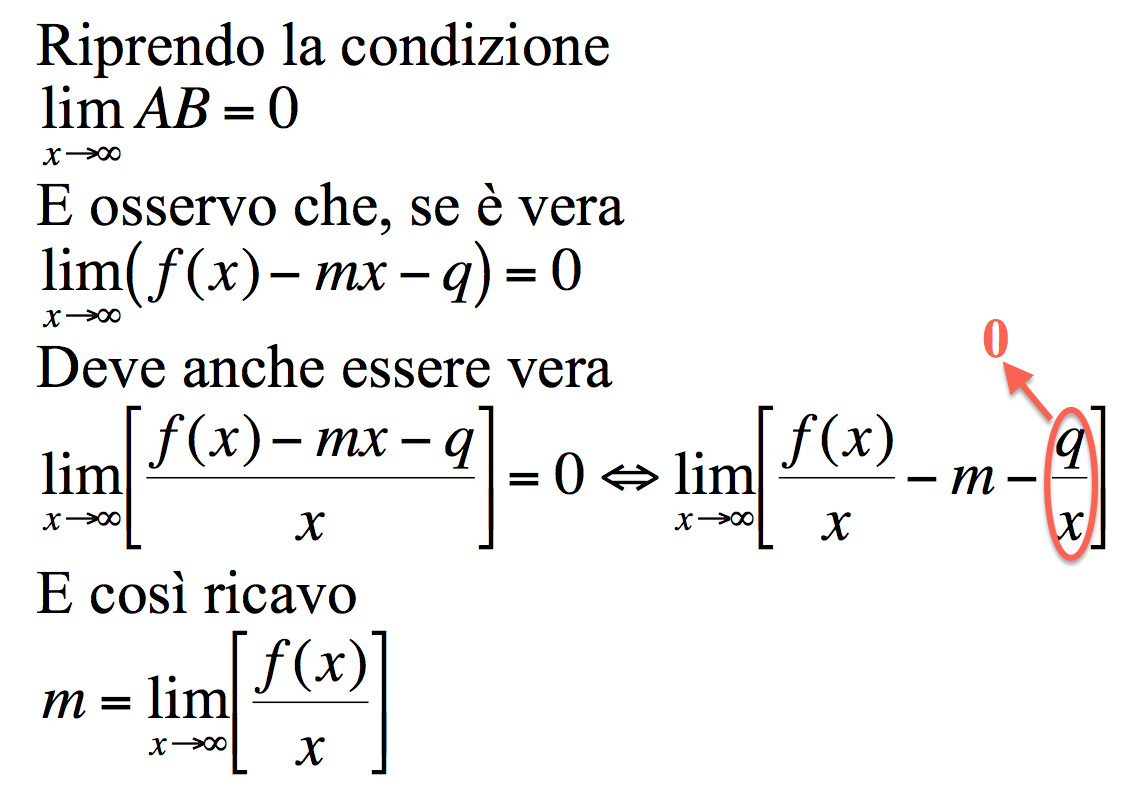 12
Stefano Volpe e Daniela Valenti, 2023
Come determinare l’asintoto obliquo
Ecco come calcolare i coefficienti m e q in modo che la retta d’equazione y = mx + q  sia asintoto per il grafico di y = f (x).
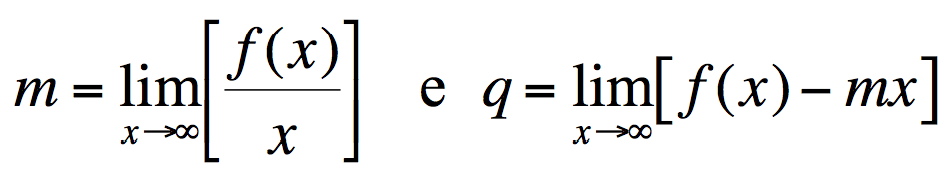 Se non trovo entrambi i limiti finiti, la curva non ha un asintoto obliquo.
Stefano Volpe e Daniela Valenti, 2023
13
Osservazioni
1. L’asintoto orizzontale diventa un caso particolare di asintoto obliquo (con m = 0).
2. Per determinare gli asintoti obliqui debbo calcolare limiti di forme indeterminate del tipo /.Posso applicare il teorema di de l’Hopital, ma nel caso di limiti di quozienti di polinomi, conviene ricordare che:
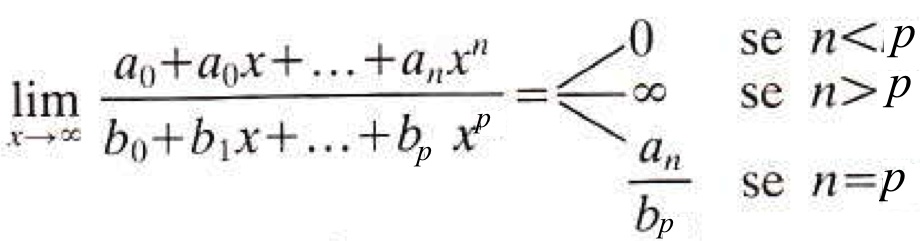 Stefano Volpe e Daniela Valenti, 2023
14
Richiamo gli asintoti verticali
Per completare lo studio degli asintoti ricordo che il grafico di una funzione può avere anche uno o più asintoti verticali.
Come determino gli asintoti verticali?
Stefano Volpe, Treccani Scuola
15
Asintoto verticale
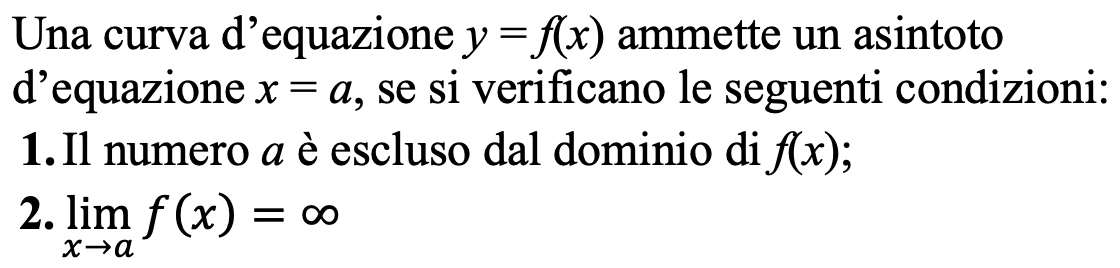 ESEMPIO
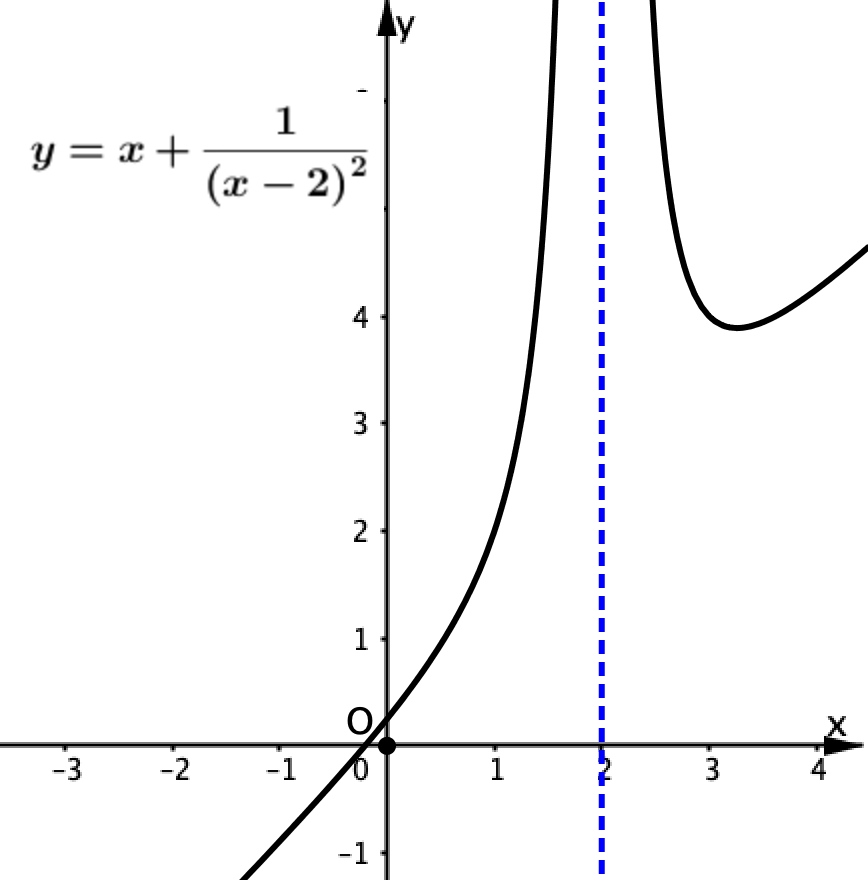 DOMINIO
     Numeri reali escluso 2
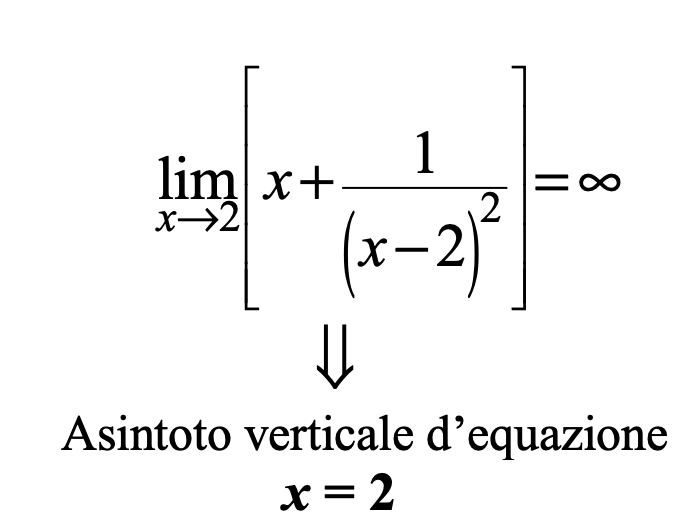 Stefano Volpe e Daniela Valenti, 2023
16
Attività
Completa la scheda di lavoro per riflettere sugli asintoti del grafico di una funzione.
17
Stefano Volpe e Daniela Valenti, 2023
Revisione dell’attività
18
Stefano Volpe e Daniela Valenti, 2023
Quesiti 1 e 2a
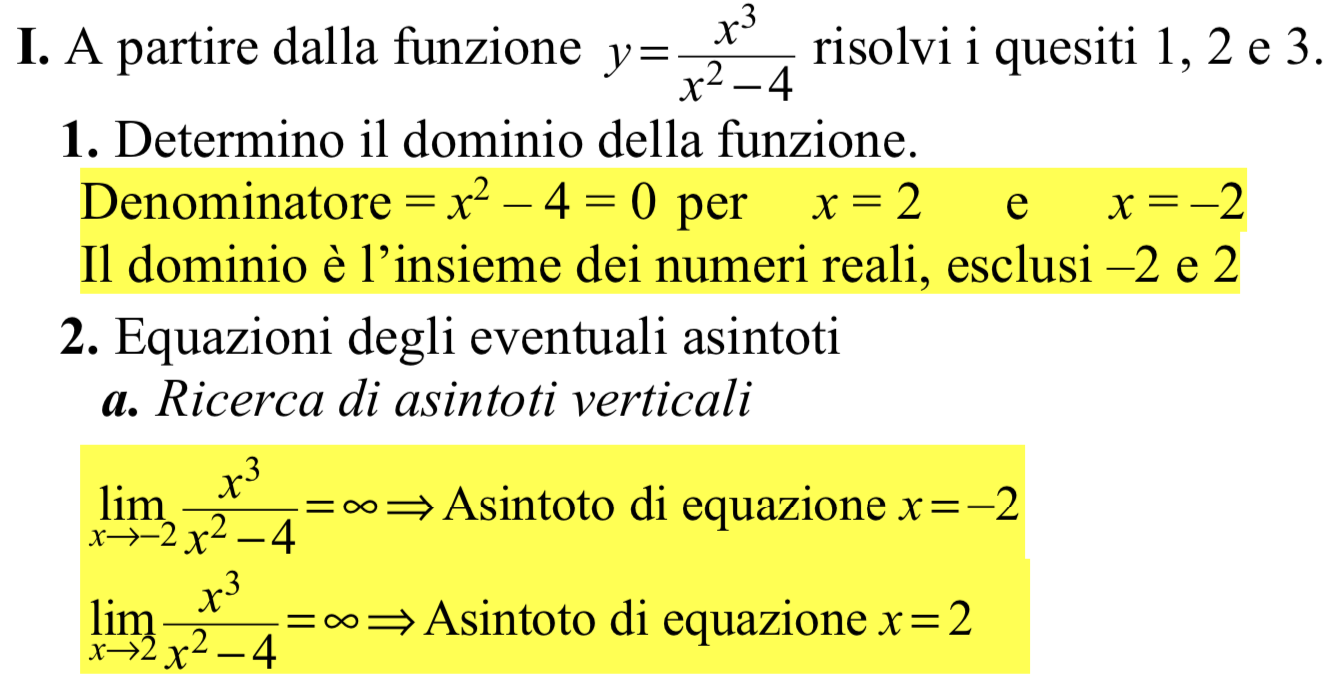 8
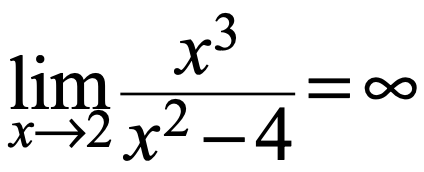 0
Stefano Volpe e Daniela Valenti, 2023
19
Quesito 2b
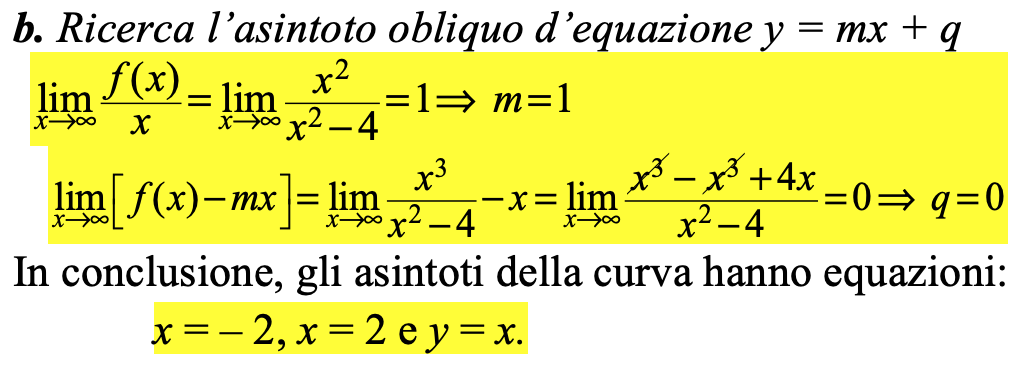 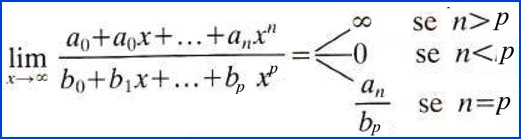 Stefano Volpe e Daniela Valenti, 2023
20
Quesito 3
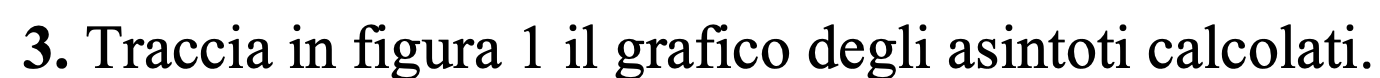 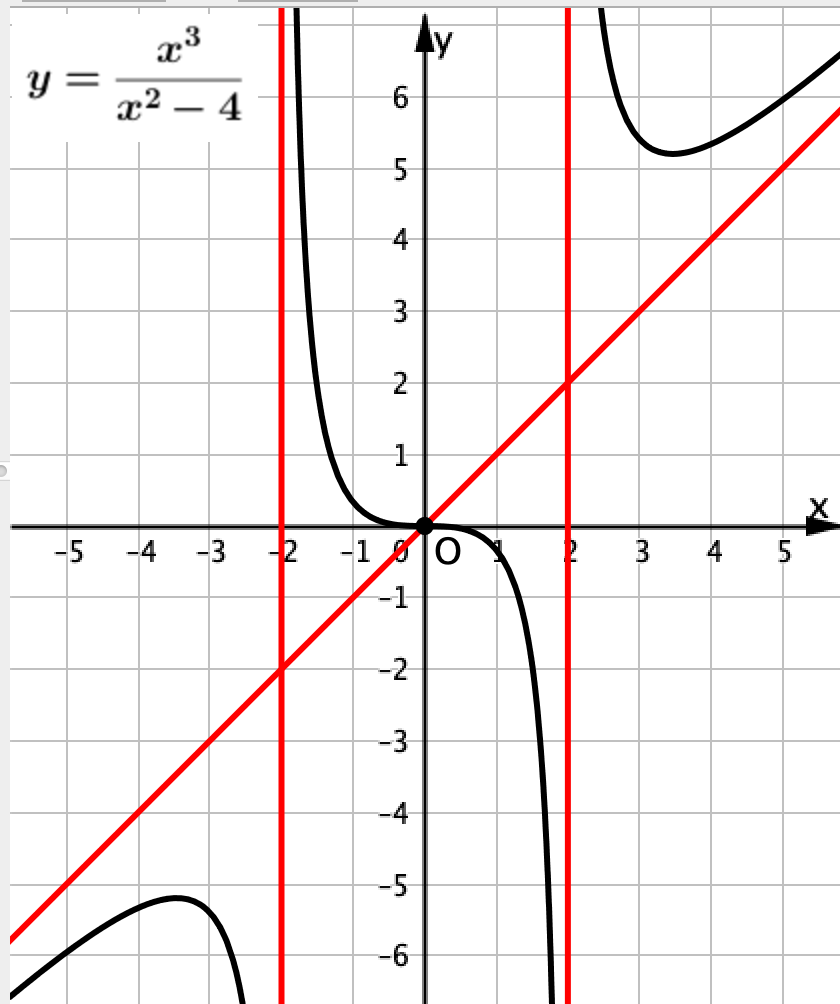 Fig.1
Stefano Volpe e Daniela Valenti, 2023
21
Quesiti 4 e 5
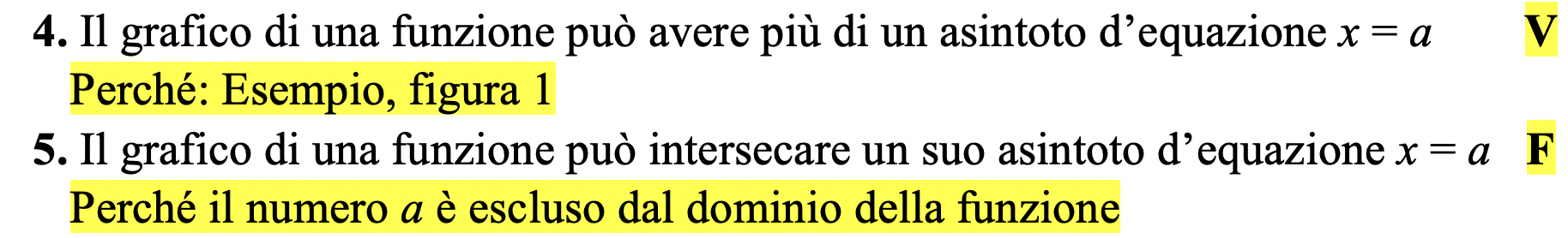 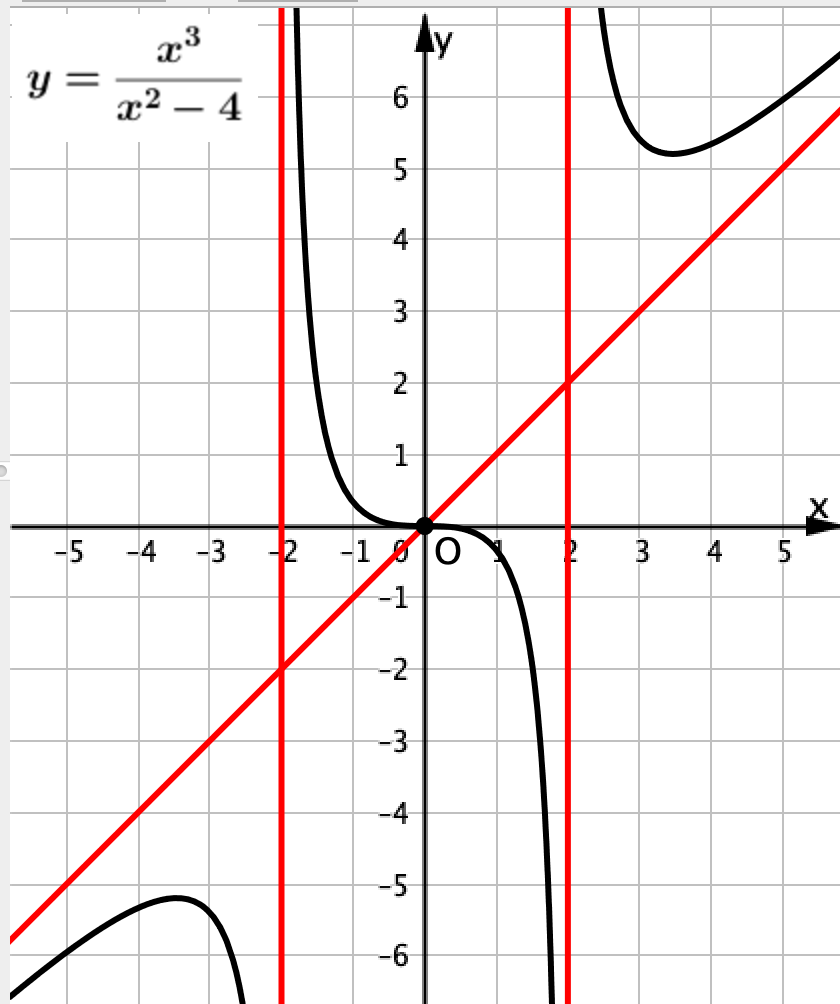 Fig.1
Stefano Volpe e Daniela Valenti, 2023
22
Quesiti 6 e 7
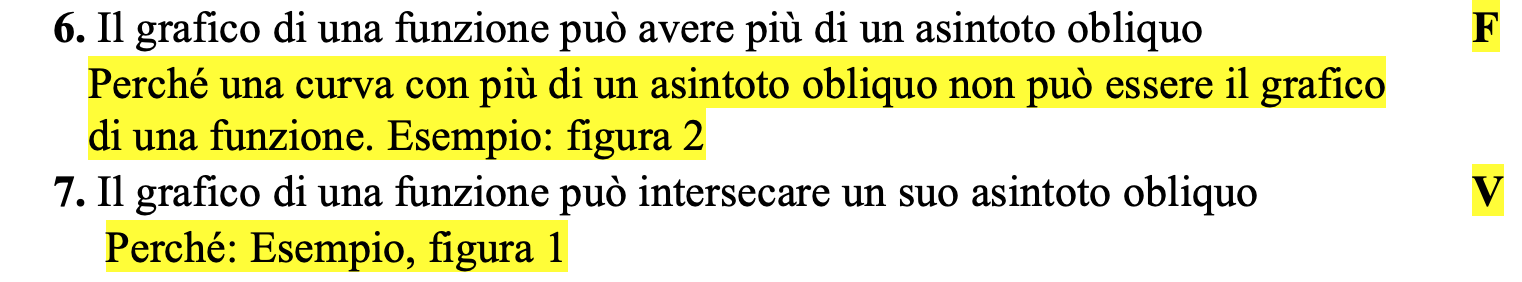 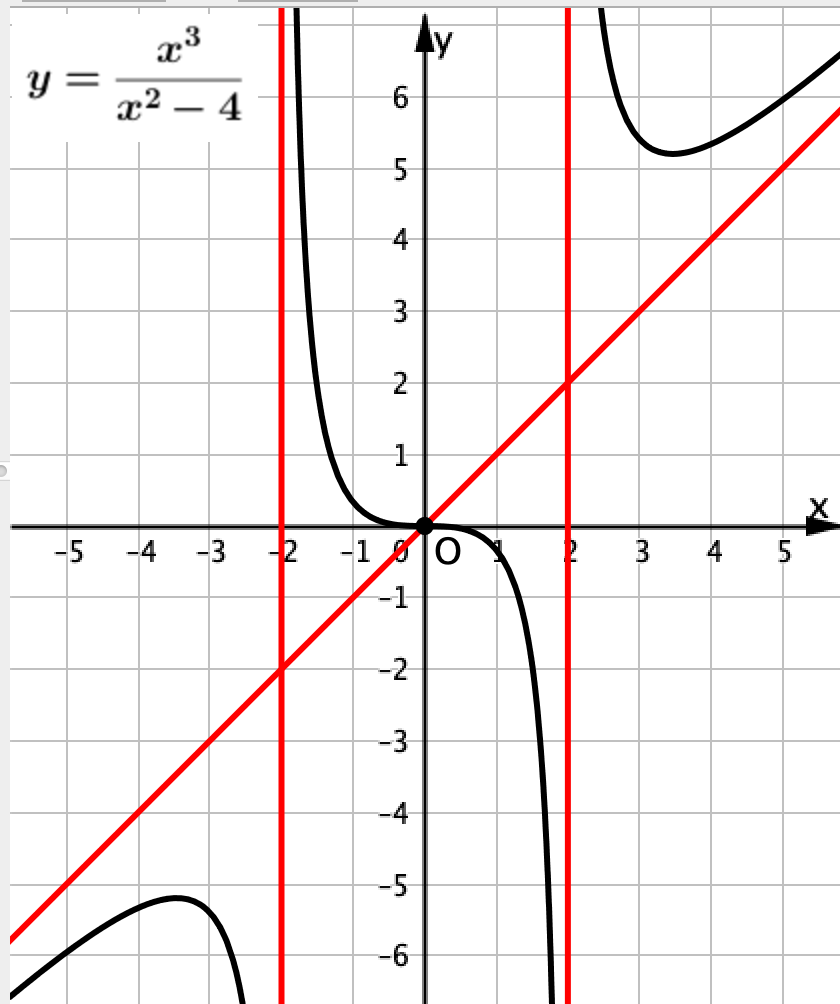 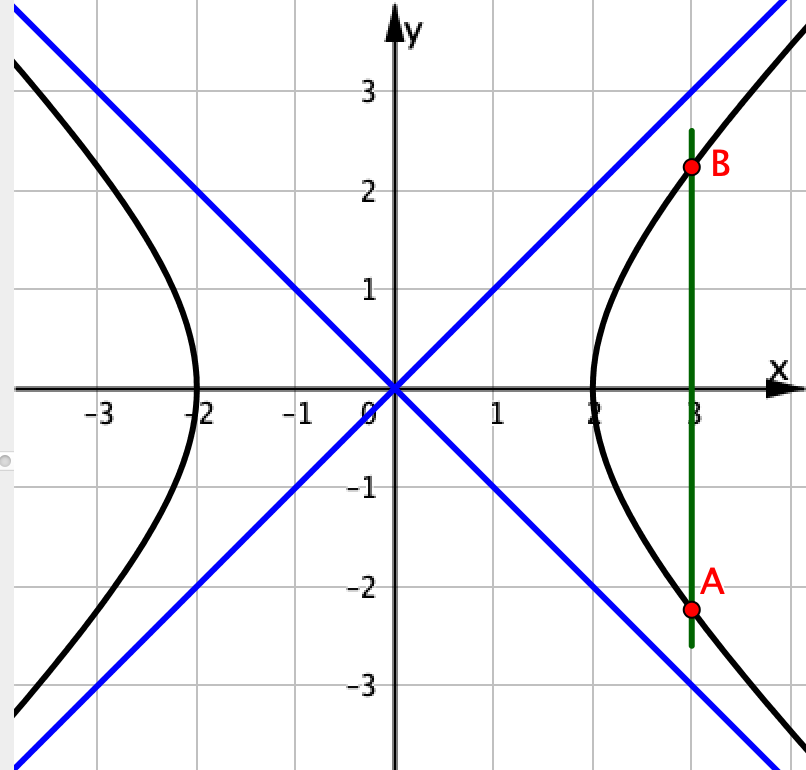 Ad una x corrispondono due y
Fig. 2
Fig.1
Stefano Volpe e Daniela Valenti, 2023
23
Quesito 8
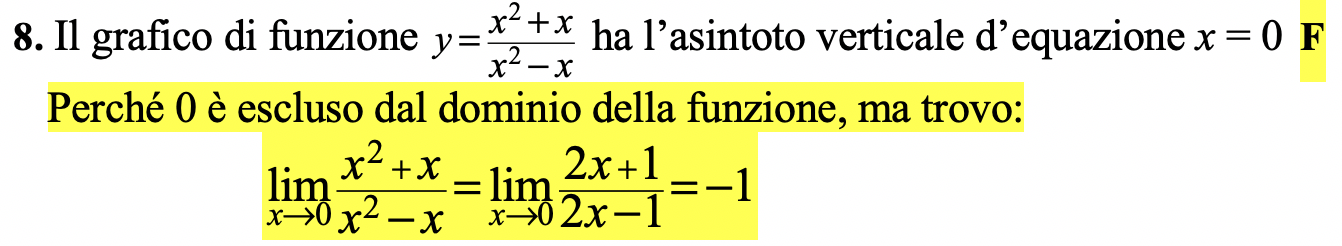 Applico il teorema di de l’Hopital
Forma indeterminata del tipo 0/0
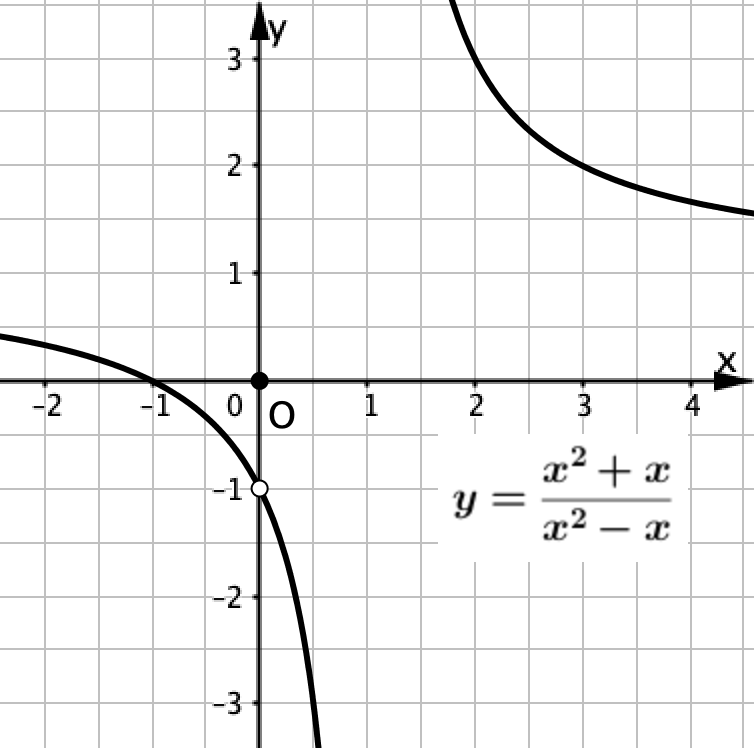 Discontinuità in corrispondenza di x = 0: non c’è il punto (0, –1).
Stefano Volpe e Daniela Valenti, 2023
24
Quesito 9
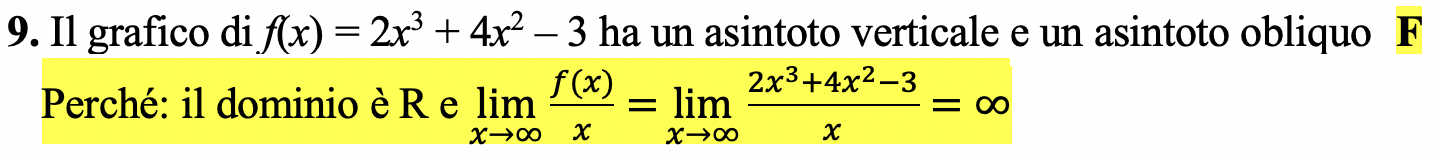 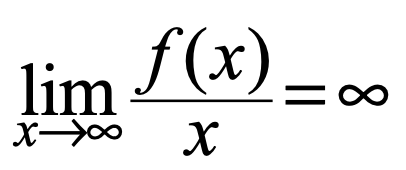 Le funzioni polinomiali non hanno asintoti
Stefano Volpe e Daniela Valenti, 2023
25
Quesito 10
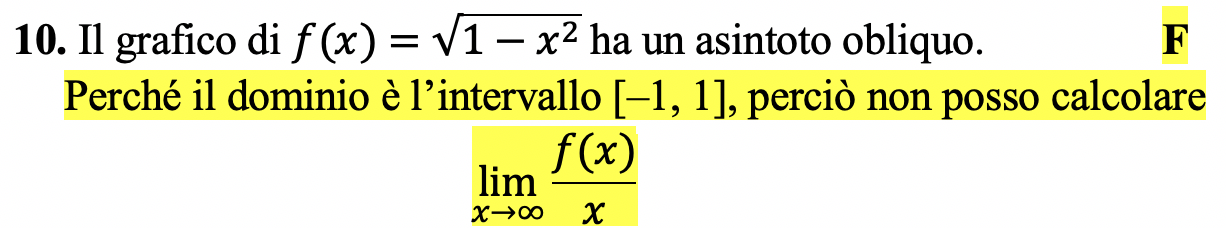 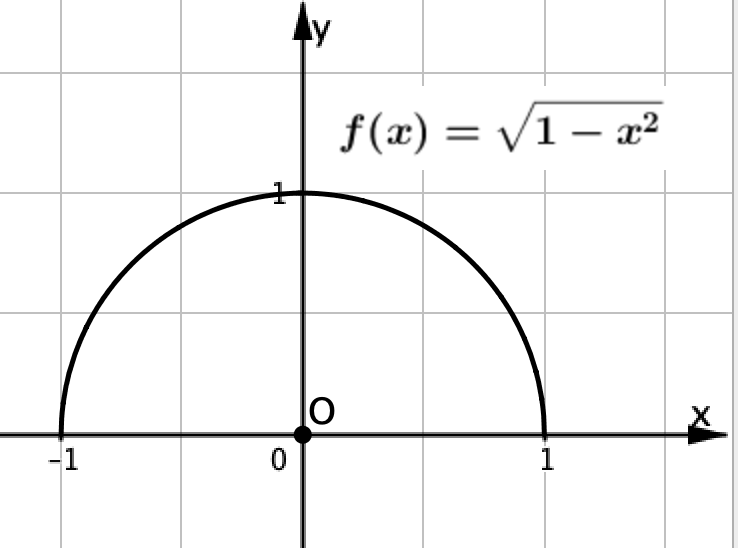 Condizione necessaria per trovare un asintoto obliquo: 
il dominio della funzione deve essere illimitato.
Stefano Volpe e Daniela Valenti, 2023
26